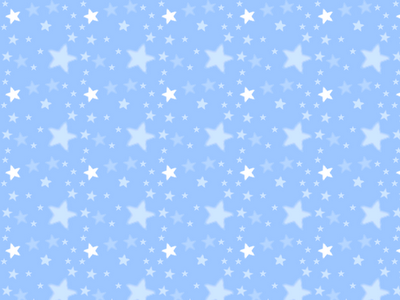 Escuela Normal de Educacion   Preescolar



Sara eunice balderas arenivas
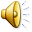 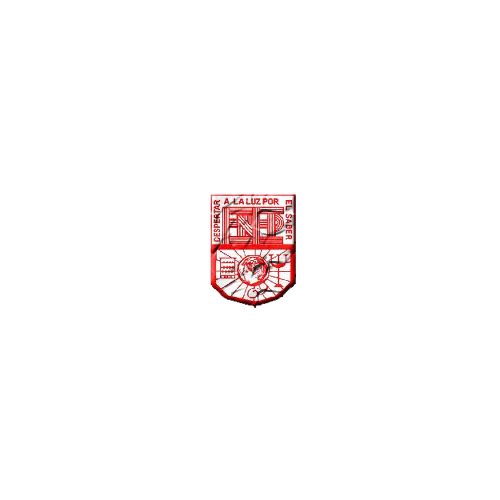 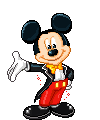 ¿ que figura es?
Enero del 2013
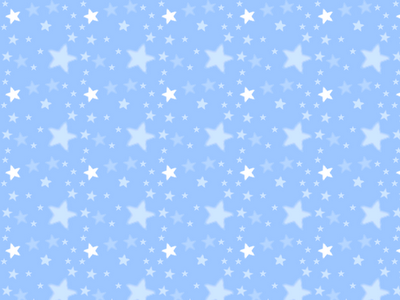 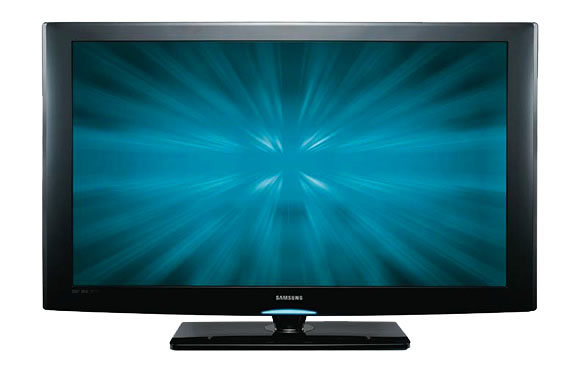 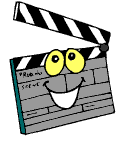 Ver video
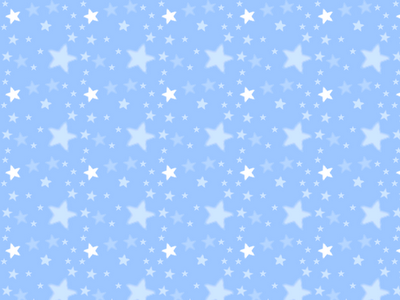 Introducción
INTRODUCCION
¿sabes qué son las figuras geométricas?
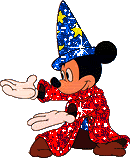 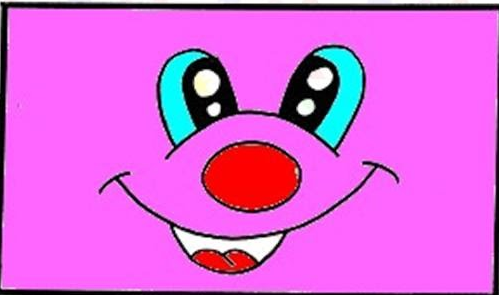 MENU PRINCIPAL
Hexágono
óvalo
HEXAGONO
regresar
CREDITOS
Tipos de letras:
     http://www.dafont.com
OVALO
OVALO
regresar